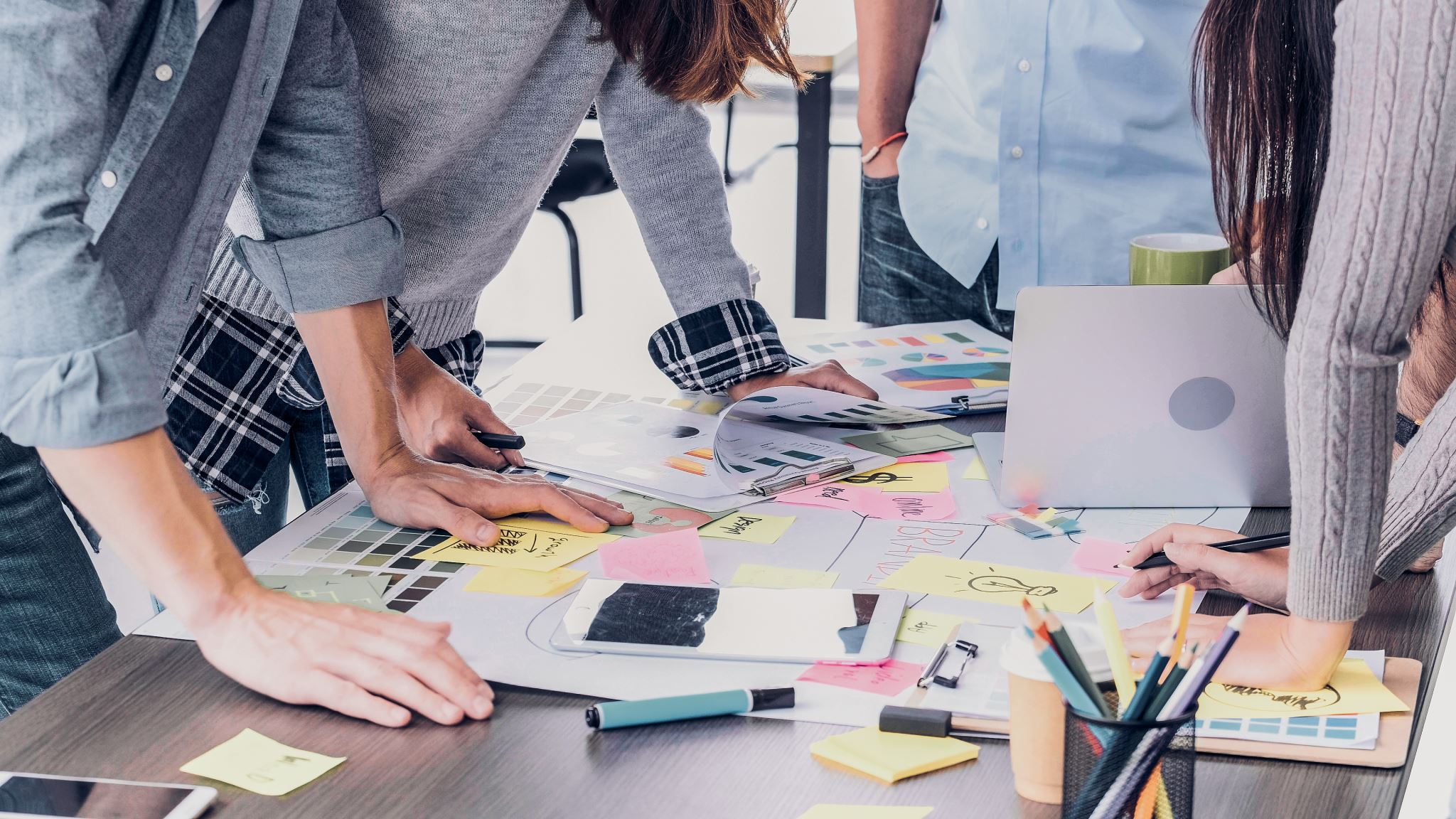 Country delegations group worksome final thoughts
Delia Rodrigo - Senior Regulatory Reform Expert
allio|rodrigo consulting
United States – Central Asia
Digital Trade Workshop on Stakeholder Engagement
Tbilisi, 20th of January 2023
Some facts
The private sector…
The regulators…
Challenges remain though….
Let´s discuss together
What are practical steps that we can take to improve stakeholder engagement?
How can we bring good practices to the work on digital trade and ensure collaboration between relevant stakeholders and government institutions?
In the framework of this Working Group, how can we continue the exchange of good practices in stakeholder engagement?
drodrigo@alliorodrigo.com
Thank you!